Facebook Task - Recap
Twitter
What is Twitter?

• Microblogging (280 characters or less – this has doubled in the last few months)
• Posts are called tweets
• Anyone can use for free (individual, company
or institution)
• Purpose is to share informative content LIVE
(personal thoughts, insights, images or links)
Twitter was created in March 2006 by Jack Dorsey, Evan Williams, Biz Stone, and Noah Glass and launched in July 2006 – they were a group of computer programmers from the US.

Jack Dorsey sent the first ever Tweet on 21 Mar 2006
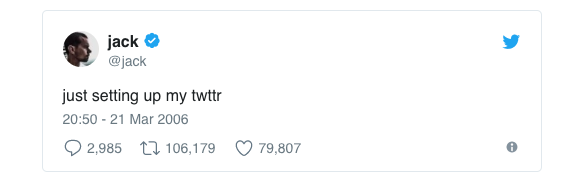 Twitter user statistics

There are 310M monthly active users

A total of 1.3 billion accounts have been created

Of those, 44% made an account and left before ever sending a Tweet

Only 550 million people have ever sent a Tweet

500 million people visit the site each month without logging in

29.2% of US social media users are Twitter users

80% of active users access the site via mobile

208 is the average number of followers

391 million accounts have no followers at all

Katy Perry has the most followers, with over 106m - http://friendorfollow.com/twitter/most-followers/ 

Journalists make up 24.6% of verified accounts

83% of the world’s leaders are on Twitter

79% of accounts are held outside of the U.S.

Twitter estimates 23m of its active users are actually bots
The Twitter glossary - handout
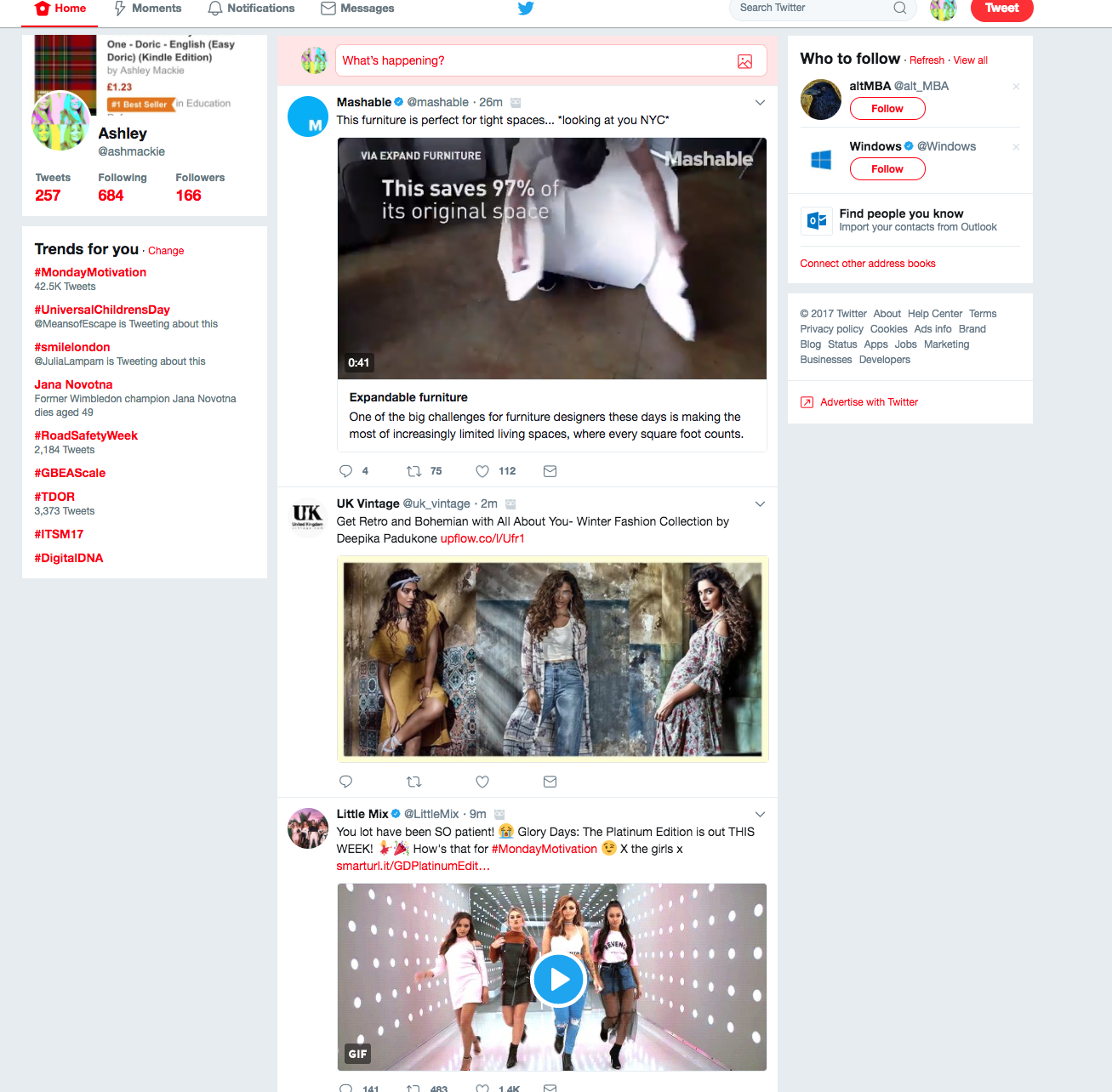